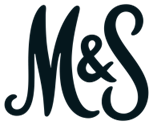 Name
Taste Test Worksheet
Give the pudding a score between 1 and 5 for the different criteria by ticking the boxes.
Suggest one thing that would improve the pudding